Науковий гурток«ГІС-аналітик»
Науковий керівник: старший викладач	
Денисюк Б.І.

Староста гуртка: магістр 1 року навчання
Ілляшов Ілля
ЗаснованоВересень 2016 року
Мета гуртка
В засіданнях  у 2023/24 навчальному році брали участь 17 членів наукового гуртка ( 8 студентів другого курсу, 3 студенти третього курсу, 2 студенти четвертого курсу;  1 студент першого і 3 студенти другого року навчання магістратури)
Звіт про діяльність гуртка за 2024-2025 н.р.
Засідання
Звіт про діяльність гуртка за 2023-2024 н. р.
Результати наукових робіт магістрів 2 року навчання
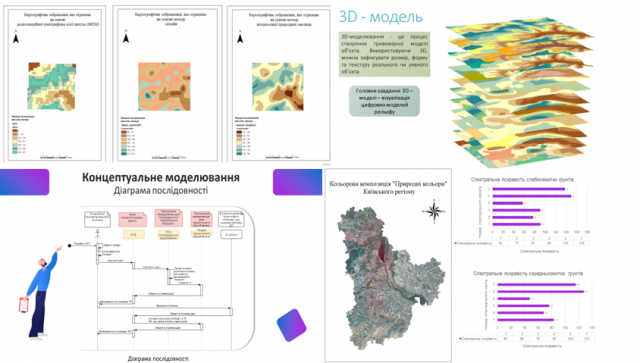 Звіт про діяльність гуртка за 2023-2024 н. р.
Результати наукових робіт магістрів 2 року навчання
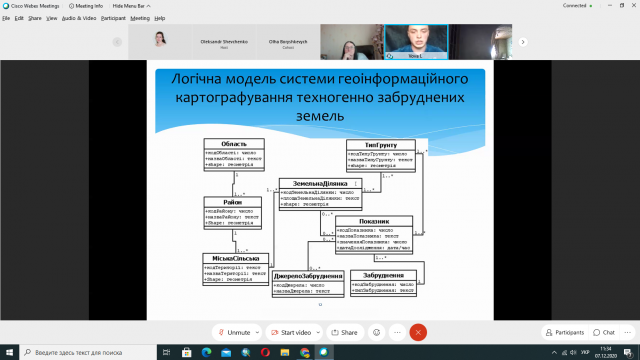 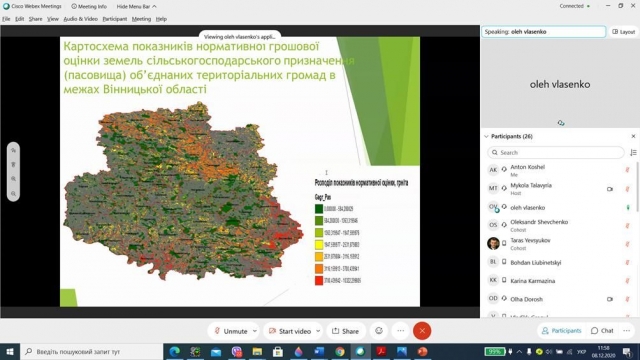 Звіт про діяльність гуртка за 2023-2024 н. р.
Тези доповідей на наукових конференціях
1) МІЖНАРОДНА КОНФЕРЕНЦІЯ «ОСВІТА І НАУКА В УМОВАХ ВИКЛИКІВ І ЗАГРОЗ. ВНЕСОК МОЛОДИХ ВЧЕНИХ В СТАЛИЙ РОЗВИТОК» 21-22 листопада 2024 р. тези: БАЗА ГЕОПРОСТОРОВИХ ДАНИХ ЯК ОСНОВА ДЛЯ ПІДБОРУ ЗЕМЕЛЬНИХ ДІЛЯНОК ПІД КЛАДОВИЩА. Власюк Станіслава 2) МІЖНАРОДНА КОНФЕРЕНЦІЯ «ОСВІТА І НАУКА В УМОВАХ ВИКЛИКІВ І ЗАГРОЗ. ВНЕСОК МОЛОДИХ ВЧЕНИХ В СТАЛИЙ РОЗВИТОК» 21-22 листопада 2024 р. тези: Розробка бази геопросторових даних - базис для моделювання водоохоронних зон. Кравчук Анастасія
Звіт про діяльність гуртка за 2023-2024 н. р.
Результати наукових робіт магістрів 2 року навчання
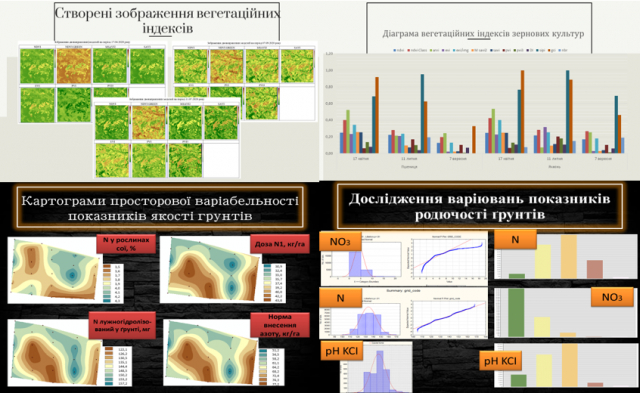 Стратегія розвитку студентського наукового гуртка:
У 2024 та 2025 рр. гурток працюватиме в аспекті впровадження сучасних геоінформаційних технологій у дослідження проблем моніторингу якості ґрунтів, цифрового землеробства та сталого розвитку територій.

Студенти прийматимуть участь в дослідженнях наукових програм кафедри
Стратегія розвитку студентського наукового гуртка:
На засіданнях гуртка доповідатимуться результати досліджень, отримані студентами в рамках виконання держбюджетних тем кафедри. Зокрема, акцент робитиметься на  проблемах розроблення баз геопросторових даних та баз знань, нових методик опрацювання даних ДЗЗ.
 
Кращі доповіді студентів, магістрів будуть рекомендуватися до опублікування, а також до виступів на Міжнародних, Всеукраїнських та університетських конференціях.
ДЯКУЮ ЗА УВАГУ!